WRJ and The UN 
         Hand in Hand For Tikkum Olam
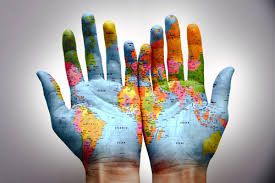 Pay equity
Violence Against Women
Reproductive Rights
Economic Justice & Labor Rights
Israel & Religious Pluralism
Immigration and Refugee Reform
WRJ PRIORITY ISSUES
Women of Reform Judaism (WRJ) strengthens the voice of women worldwide and empowers them to create caring communities, nurture congregations, cultivate personal and 
spiritual growth, and advocate for and 
             Promote progressive Jewish values
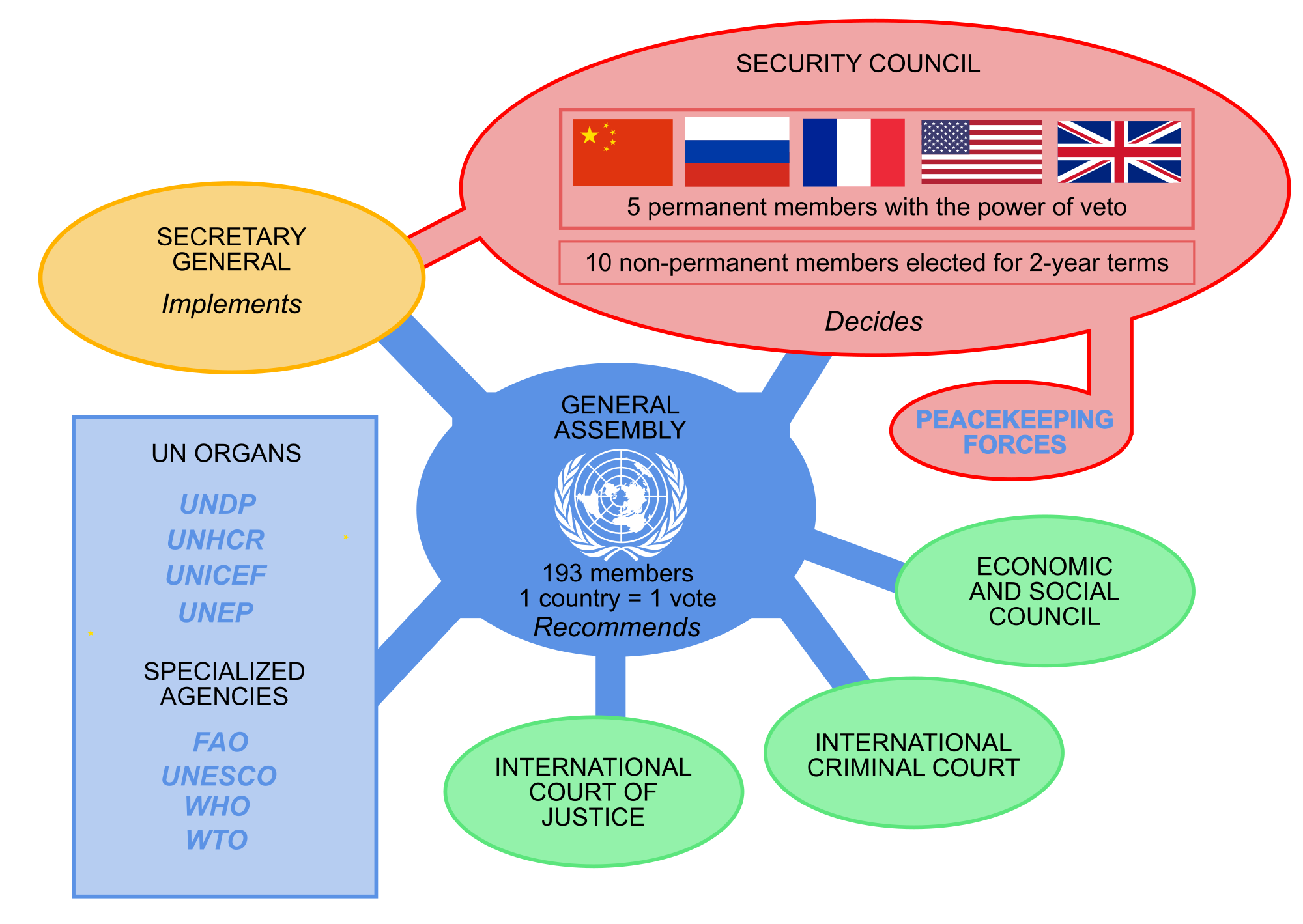 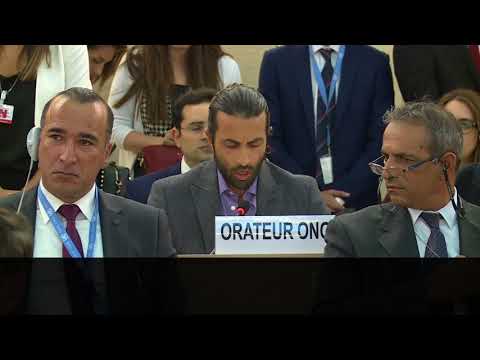 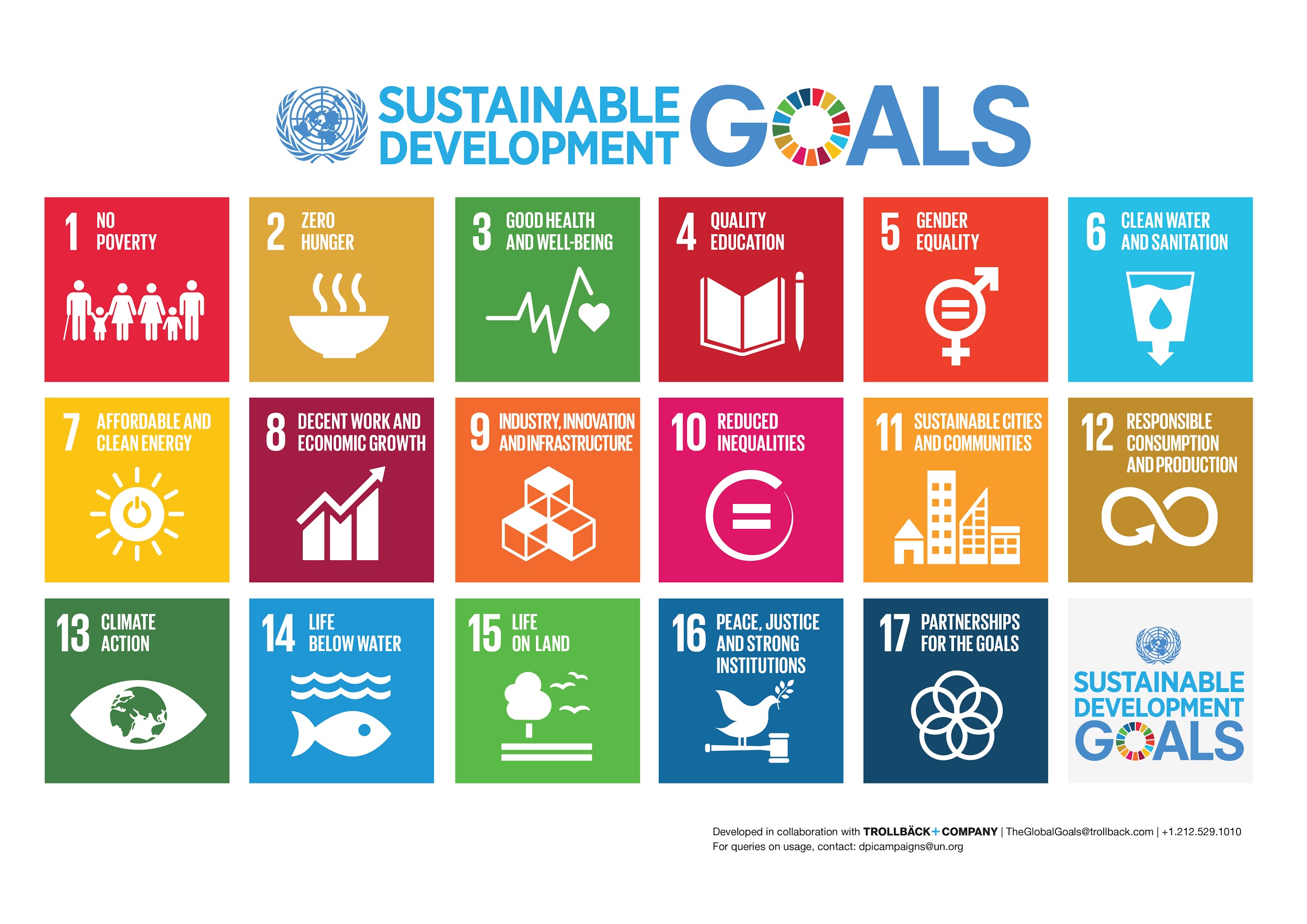 Sometimes the smallest step in the right direction ends up being the biggest step of your life.
Tiptoe if you must-But take the step